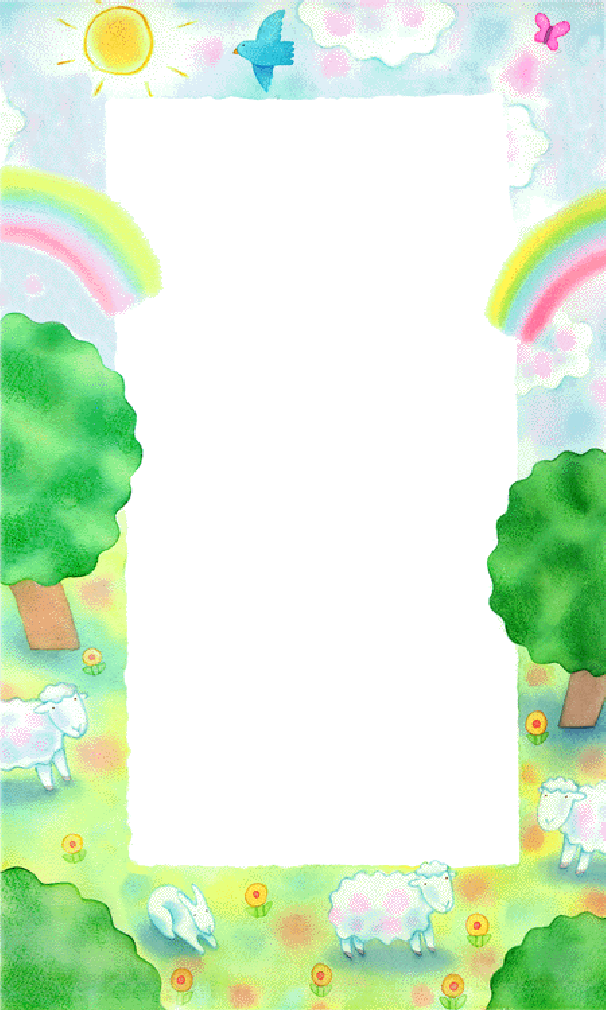 PROLJEĆE
www.zbornica.com
VRIJEME U PROLJEĆE
dani postaju sve duži, a noći sve kraće
sunce jače grije i otapa snijeg
padaju tople proljetne kiše
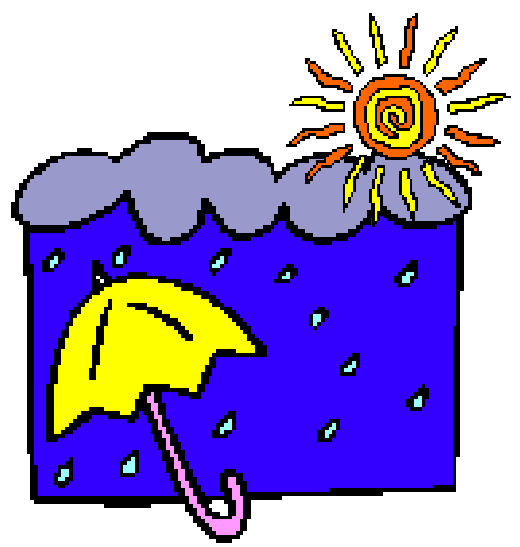 www.zbornica.com
RAVNODNEVICA
prvog dana proljeća dan i noć jednako su dugi 
tu prirodnu pojavu nazivamo
RAVNODNEVICA
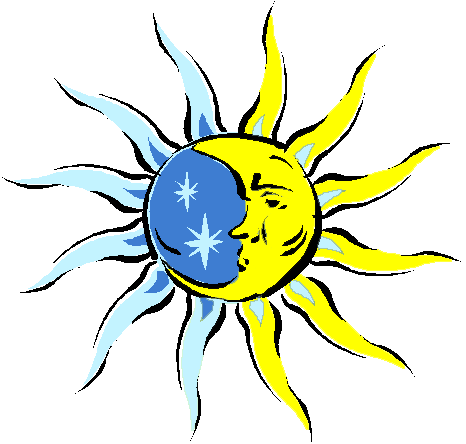 www.zbornica.com
Promjene u prirodi - BILJKE
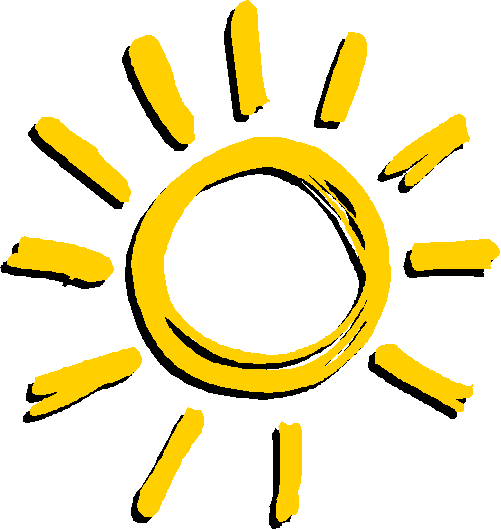 u proljeće biljke dobivaju više topline, vlage i svjetlosti
biljke počinju rasti
trava se zazelenjela
na oranicama je narasla pšenica
Seljaci na oranicama siju kukuruz
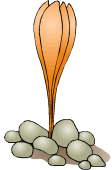 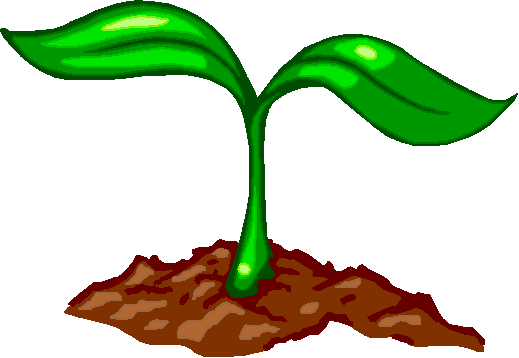 www.zbornica.com
VJESNICI PROLJEĆA
javljaju se vjesnici proljeća
to su visibaba, jaglac, ljubičica,  drijemovac…
proljetnice NE
smijemo brati
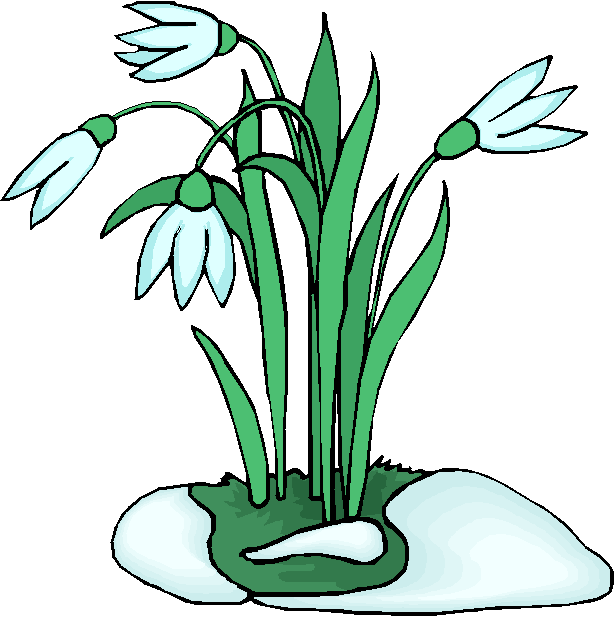 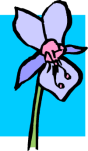 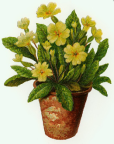 www.zbornica.com
VOĆNJAK I VINOGRAD
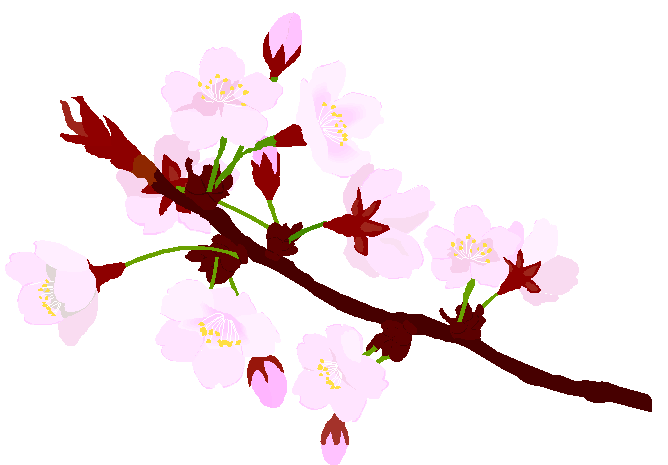 voćke i vinovu lozu treba orezati
iz pupova se razvijaju cvjetovi i listovi
www.zbornica.com
DJELATNOST LJUDI
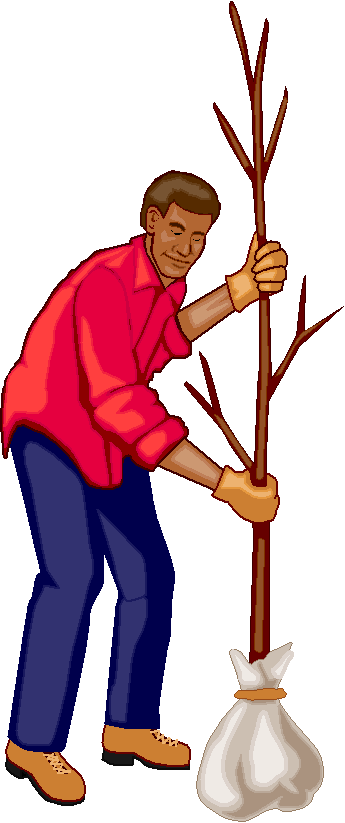 ljudi uređuju vrtove
tlo treba usitniti i pripremiti za sadnju 
U zemlju siju sjemenke i sade sadnice
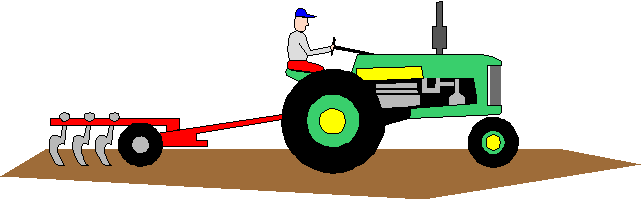 www.zbornica.com
ŽIVOTINJE
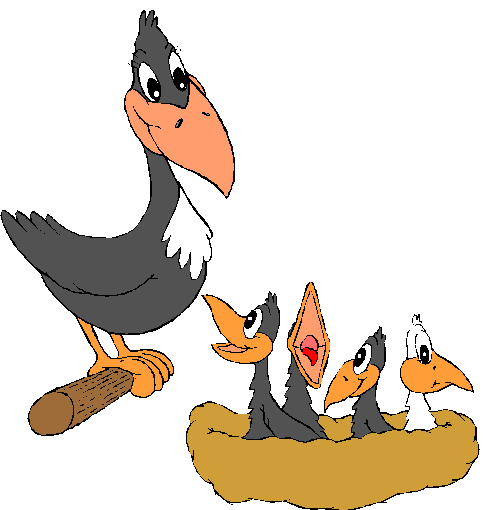 mnoge životinje u proljeće dobivaju mlade
ptice selice vratile su se u svoja gnijezda; lastavice, rode...
www.zbornica.com
PČELE
pčele oblijeću oko rascvjetalog cvijeća i voćaka
 skupljaju slatki sok nektar iz kojeg prave med
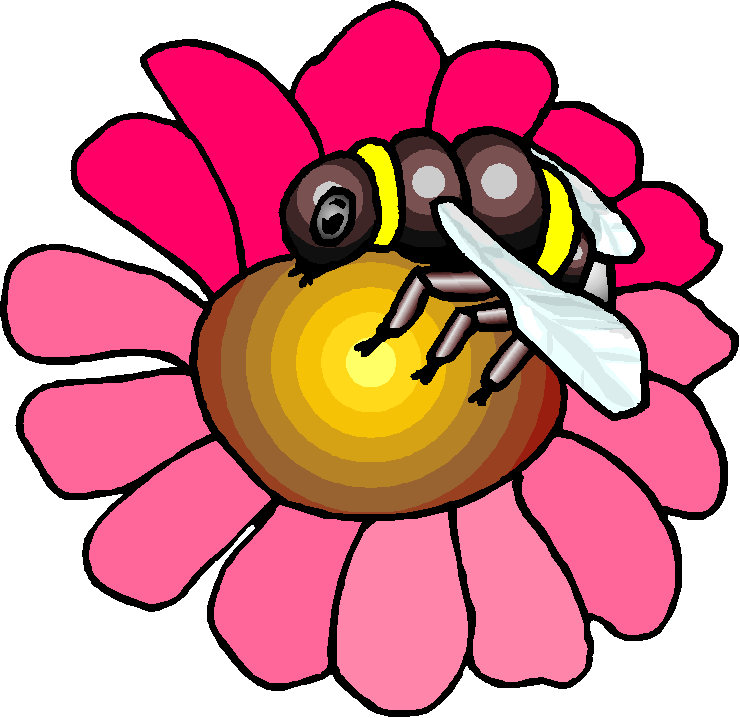 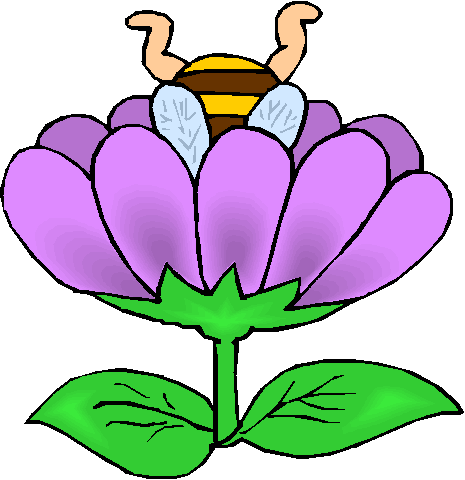 www.zbornica.com
ODJEĆA i OBUĆA
odijevamo i obuvamo laganiju odjeću i obuću
djeca se često igraju na travnjaku i u dvorištu
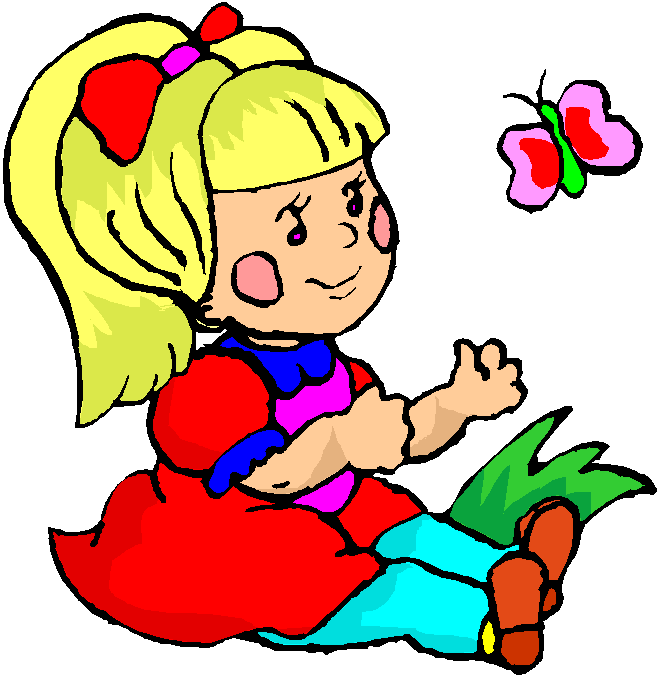 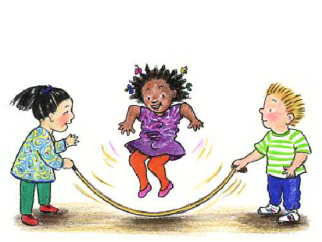 www.zbornica.com